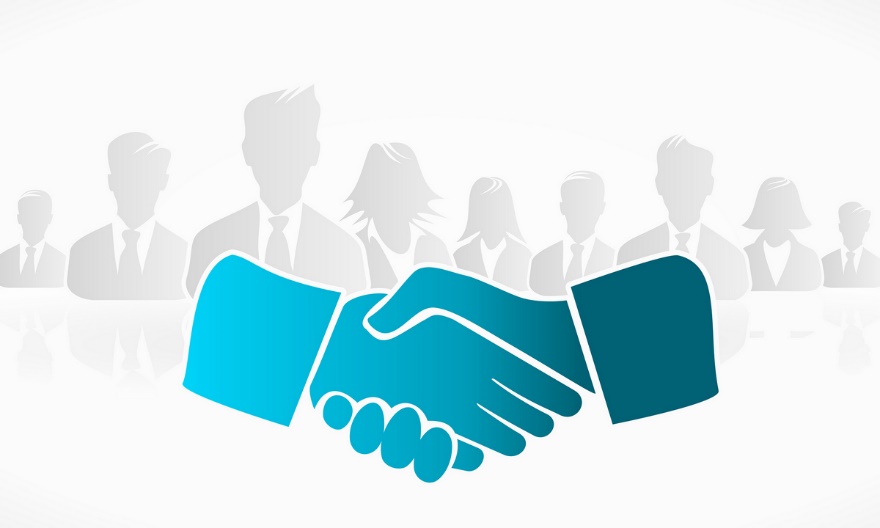 «Повышение качества социального партнерства, совершенствование процесса обучения и воспитания через саморазвитие, самоопределение и самореализацию педагогического и ученического коллектива в условиях реализации ФГОС образования обучающихся 
с умственной отсталостью (интеллектуальными нарушениями)»
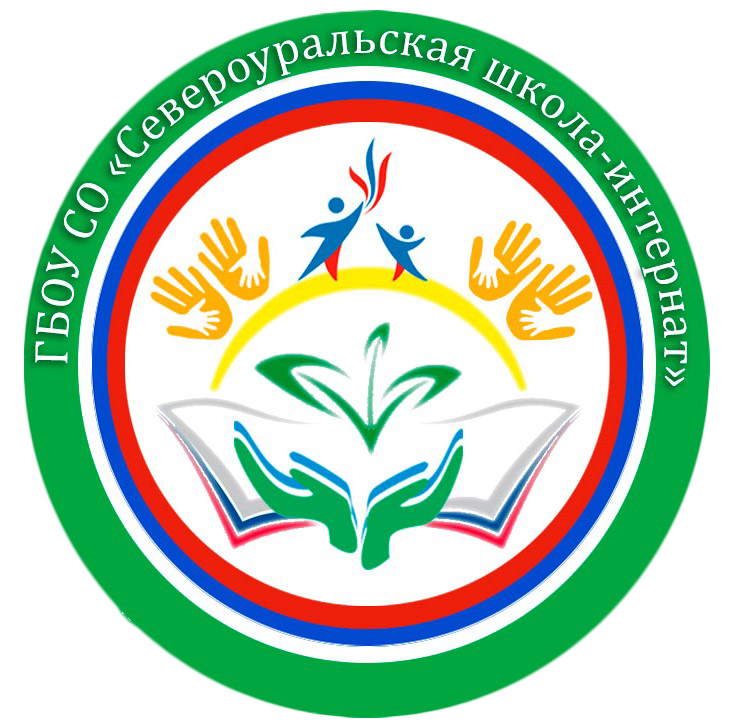 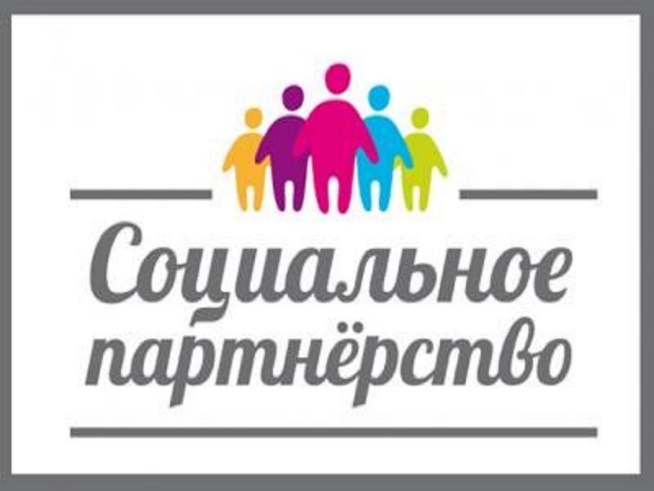 Рабочая группа: Дей В.В., Рукас С. И, Михалап Н. К., Шуплецова А. Г., Шуплецов А. В., Вострецова Н.Д., Потапова Е. М., Цепалова С. А.
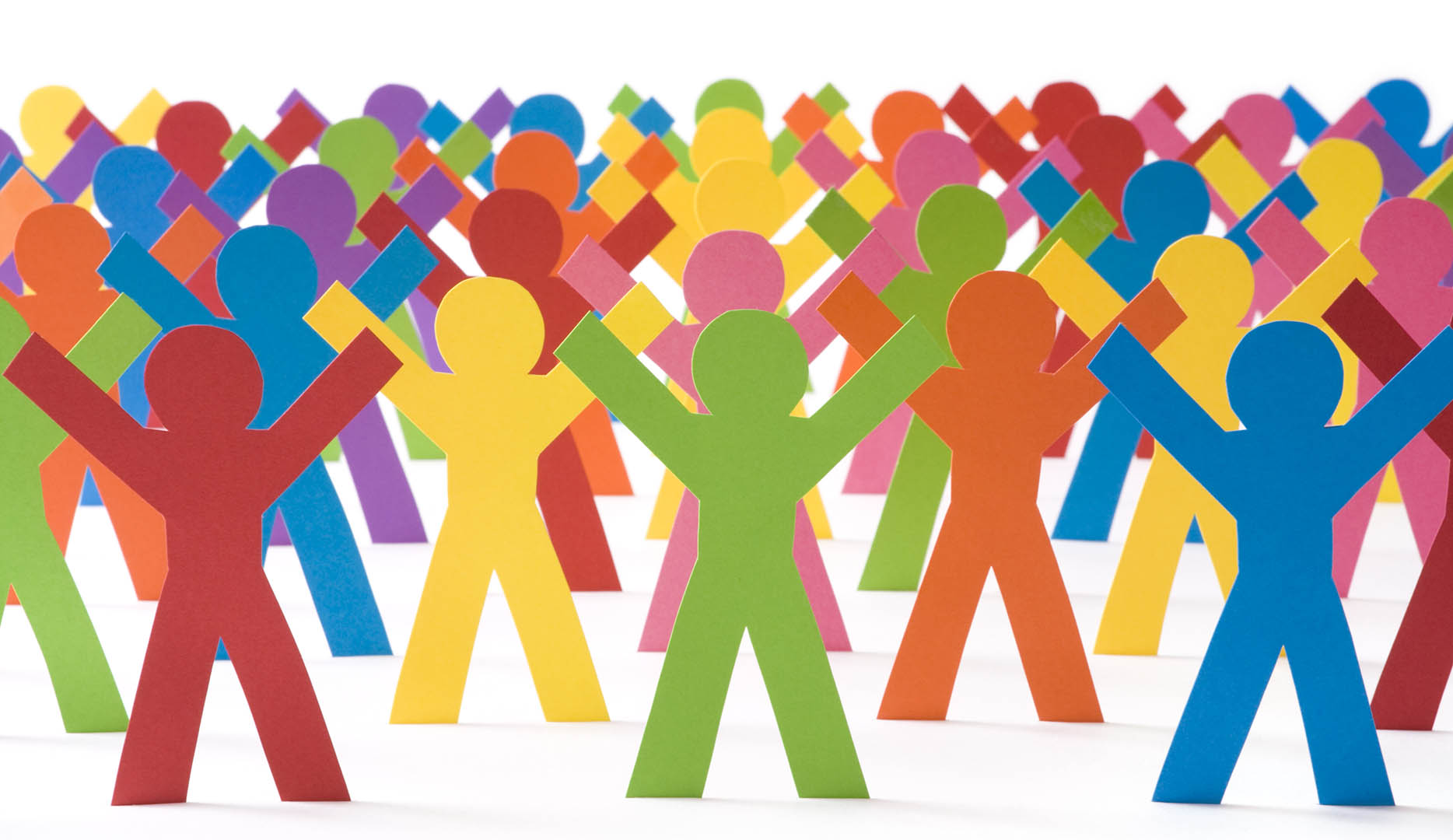 Цель и задачи
Цель работы: создание системы взаимодействия школы и социума, обеспечивающей положительную динамику учебной мотивации и качества знаний обучающихся, профессиональной компетентности педагогов, вовлеченности родителей и представителей общественности в учебно-воспитательный процесс.

	Задачи работы:
1.	Развивать и укреплять взаимодействие всех участников учебно-воспитательного процесса.
2.	Развивать и совершенствовать межведомственное взаимодействие между учреждениями культуры, спорта и ГБОУ СО «Североуральская школа-интернат».
3.	Создавать необходимые условия для участия родителей (законных представителей) в образовательном и воспитательном процессах.
4.	Развивать и укреплять межведомственное взаимодействие между учреждениями СПО и ГБОУ СО «Североуральская школа-интернат» в рамках «Профминимума».
5.	Активно вовлекать в профилактическую работу с обучающимися сотрудников надзорных органов.
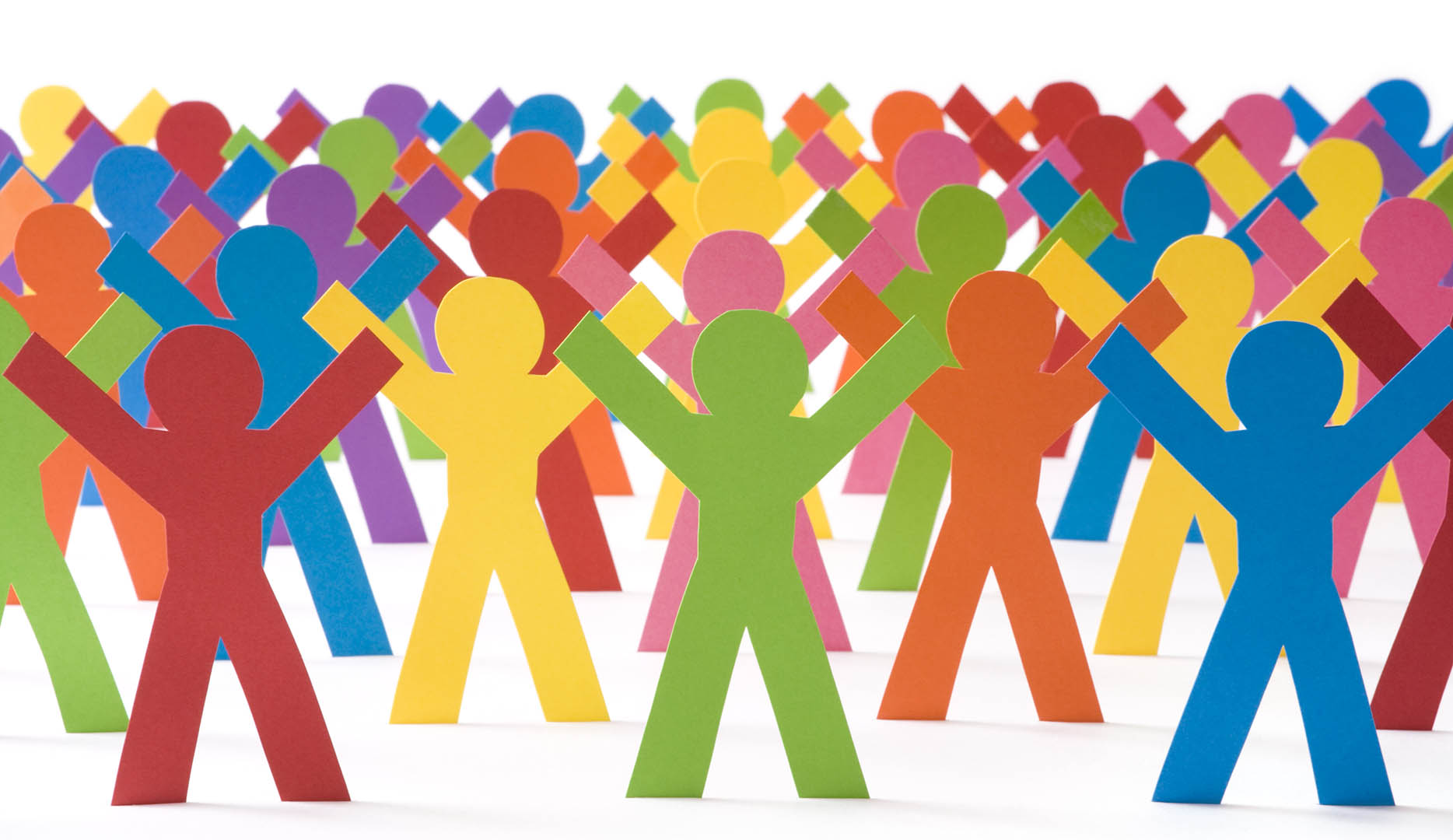 Миссия и ориентиры деятельности
Основная миссия: создание механизма социального партнерства школы с различными государственными структурами, влекущее за собой успешную адаптацию обучающихся с ОВЗ в социуме, реализацию его творческих и учебных способностей, а также выработку у него целостной картины мира.

	Ориентиры деятельности: 
1.	Создание информационного банка данных социальных партнеров школы в социуме и систематизирование социального партнерства.
2.	Привлечение новых социальных партнеров.
3.	Развитие творческого и личного потенциала обучающихся с умственной отсталостью (интеллектуальными нарушениями).
4.	Улучшение качества жизни и обучения детей с умственной отсталостью (интеллектуальными нарушениями).
5.	Вовлечение родителей в образовательный и воспитательный процессы.
6.	Улучшение материально-технической базы школы.
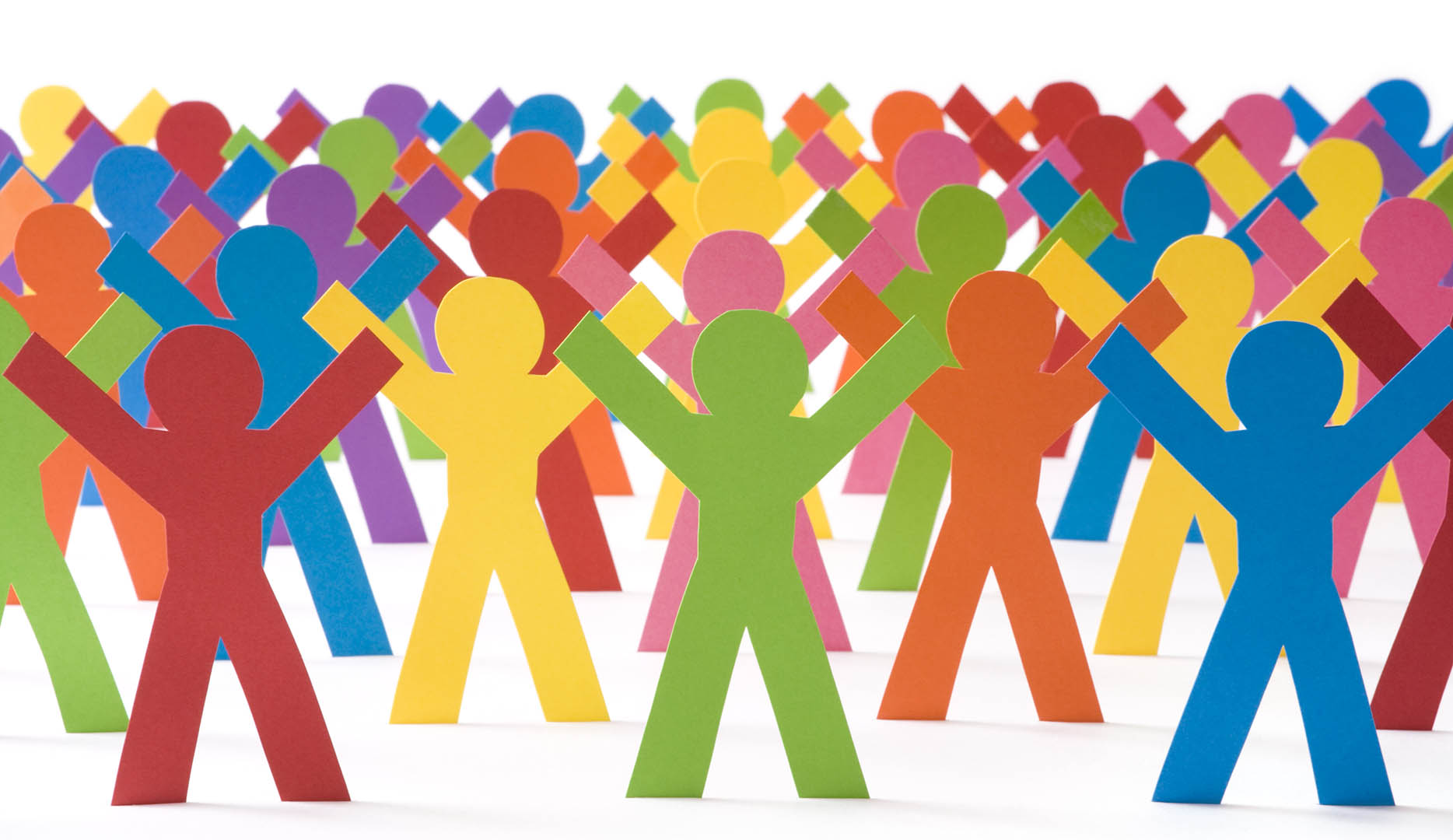 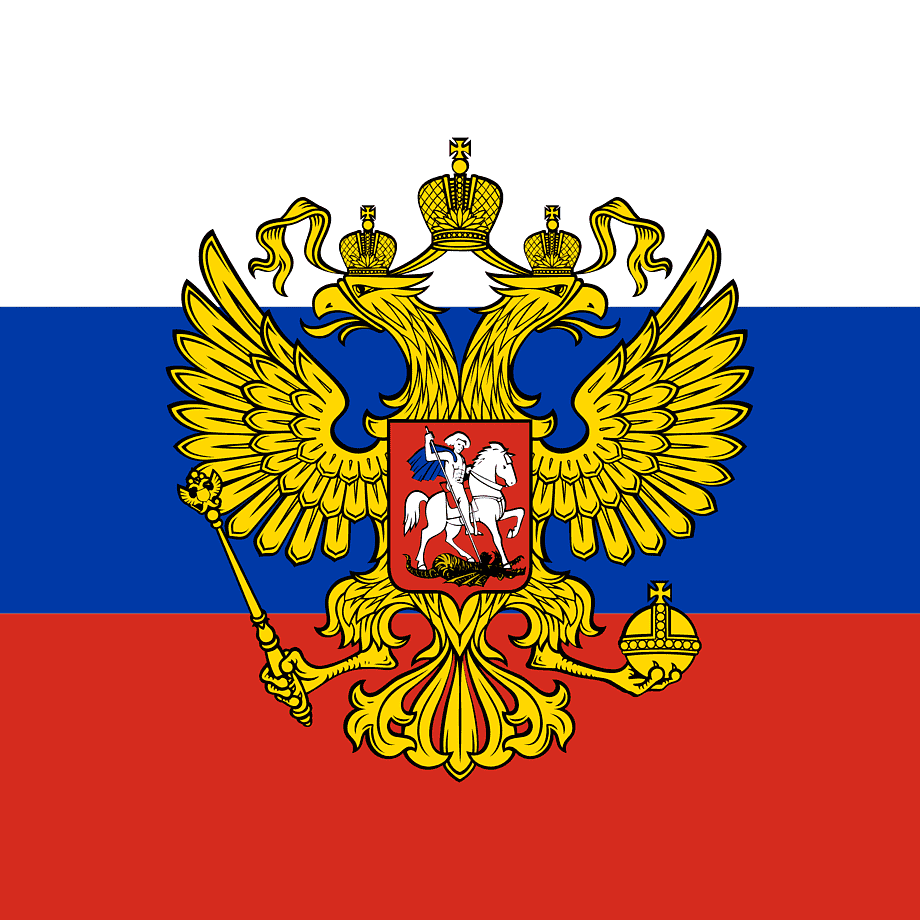 Приоритетные направления
Гражданско-патриотическое направление

	Цель: сформировать достойного гражданина и патриота России, нетерпимого к любым проявлениям насилия и произвола, человека честного, чувствующего неразрывную связь со своим отечеством, его прошлым, настоящим и будущим, ответственного, своими конкретными делами помогающего своей стране стать сильнее и богаче.
Возможные социальные партнеры:
Военно-патриотический клуб имени героя России Дмитрия Шектаева «Морской пехотинец»
Советы ветеранов
МАУК «Североуральский краеведческий музей»; 
Военный комиссариат
Ключевые мероприятия и традиции:
Акция «Письмо солдату»
Мероприятия ко Дню Победы 
Игра «Зарница».
Праздничный концерт ко Дню Защитника Отечества 
День космонавтики 
Встречи с ветеранами и участниками современных войн
Единые классные часы
Изучение истории и традиций России, символики, геральдики России
Проведение мероприятий, посвященных памятным и знаменательным датам Российского и городского значения.
Взаимодействие с военнослужащими
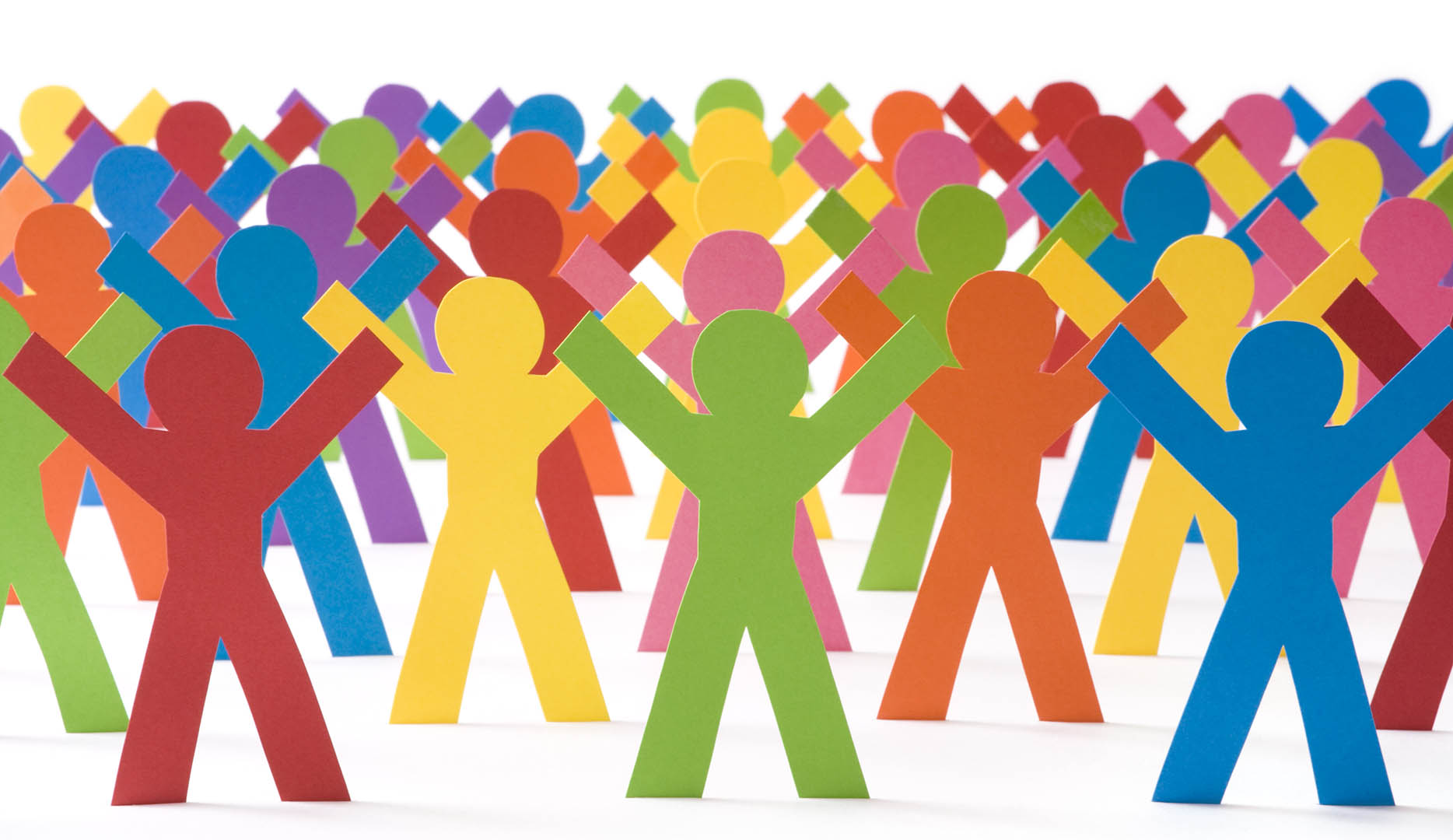 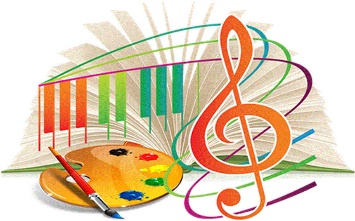 Художественно-эстетическое направление

	Цель: обучение, воспитание и развитие обучающихся средствами различных видов изобразительного, музыкального и танцевального искусства, декоративно-прикладного творчества и дизайна, развитие творческих особенностей обучающихся, воспитание нравственно-эстетических и коммуникативных навыков.
Ключевые мероприятия и традиции:
Праздник «День знаний»
«Последний звонок»
«День учителя» 
Международный женский день 8 марта 
Масленица
День матери
Мастер классы
Возможные социальные партнеры:
Учреждения дополнительного образования: МАУ ДО «Североуральская детская школа искусств», МАУ ДО «Североуральская детская художественная школа»,  МАУ ДО «Центр внешкольной работы»; 
Центральная городская библиотека имени А.Н. Арцибашева; 
Социально-психологический центр «Доверие»; 
Дворец культуры «Современник»;  
клуб для особенных детей «Надежда»; 
Всероссийская общественная организация «Молодая Гвардия»;
Общественная молодежная палата при Главе Североуральского городского округа; 
Молодежно – подростковый клуб «Факел».
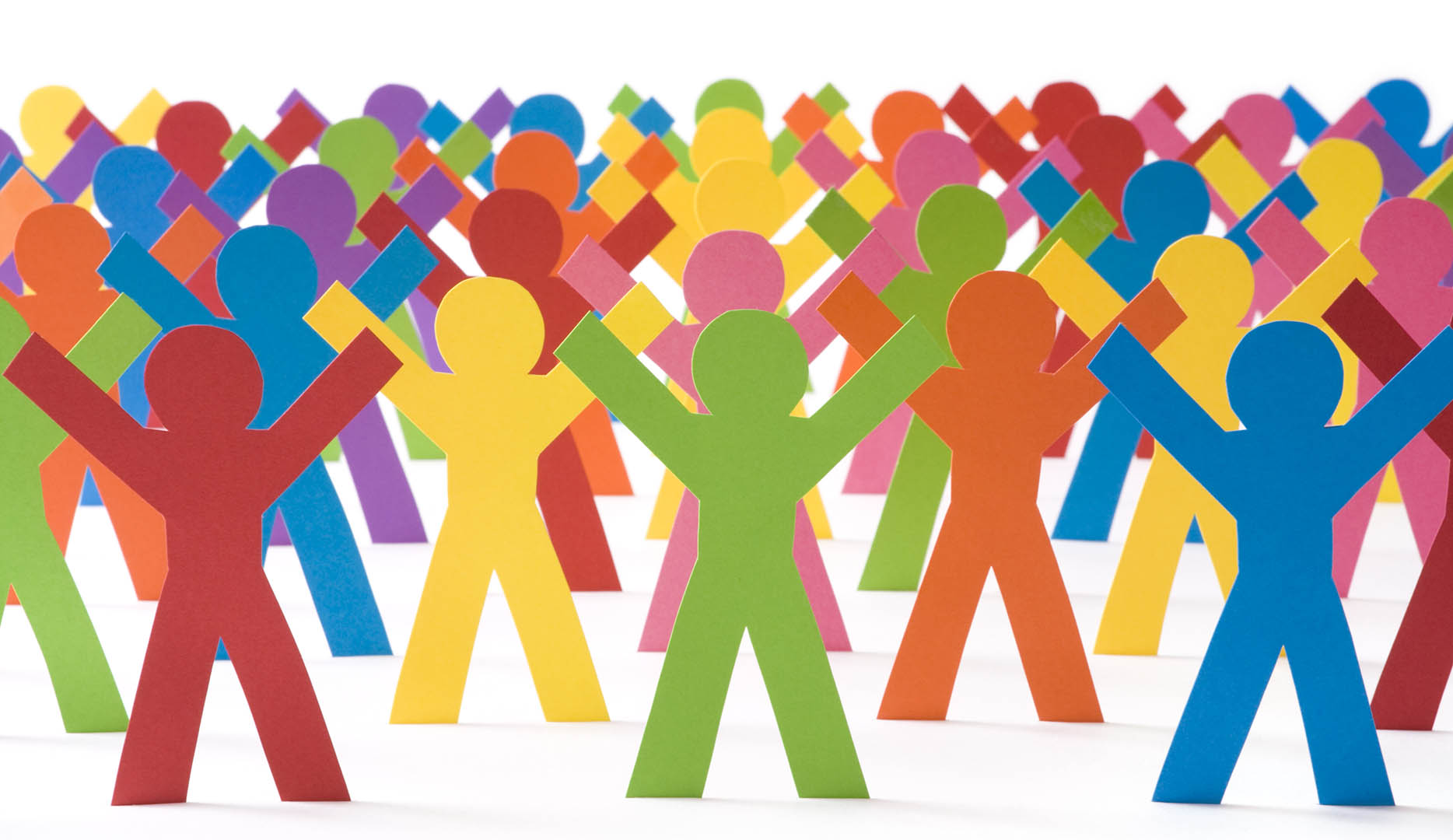 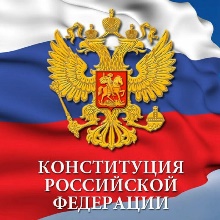 Социально-правовое направление

	Цель: обучение детей правовой культуре, формирование правового сознания, правой культуры обучающихся школы, активной гражданской позиции подростков.
Ключевые мероприятия и традиции:
Мероприятия месячников безопасности и гражданской защиты детей 
Мероприятия по правовому просвещению 
Смотр-конкурс агитбригад «Безопасность глазами детей», «Соблазн велик, но жизнь дороже»
Родительские собрания 
Дни открытых дверей
Исследовательская и проектная деятельность обучающихся
Участие в олимпиадах, конкурсах, соревнованиях.
Возможные социальные партнеры:
ОМВД России по г. Североуральску; 
ОГИБДД ОМВД России по г. Североуральску;
15-й Пожарно-спасательный отряд федеральной противопожарной службы Государственной противопожарной службы Главного управления МЧС России по Свердловской области г. Североуральск;
Территориальная комиссия города Североуральска по делам несовершеннолетних и защите их прав
Подразделение по делам несовершеннолетних г. Североуральска; 
Городские Социальные службы
Социально-психологический центр «Доверие»; 
Подростково-молодежный клуб «Факел»
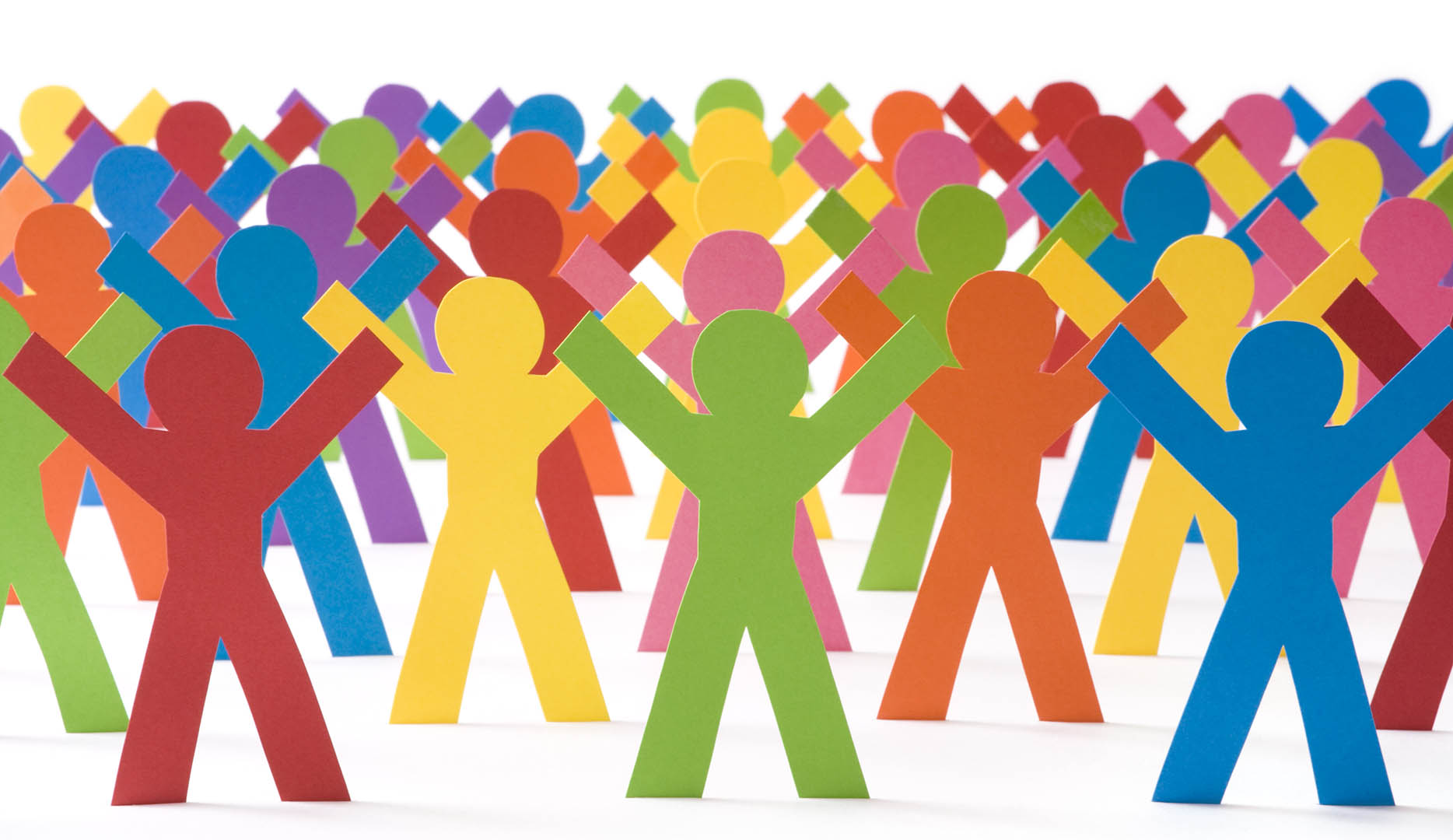 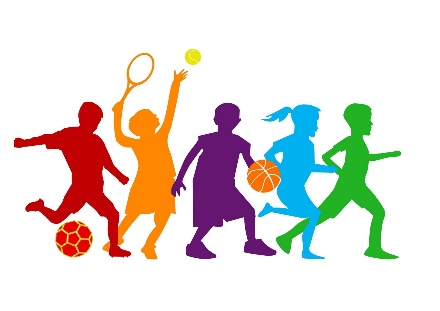 Физкультурно-спортивное направление

	Цель: всестороннее физическое развитие обучающихся, утверждение здорового образа жизни, создание условий для занятий любимыми видами физической культуры и спорта, профилактики заболеваний, вредных привычек и правонарушений.
Ключевые мероприятия и традиции:
Тематические классные часы
Дни здоровья
Семейные соревнования
Туристическая тропинка 
Родительские собрания
Спортивные соревнования
Сдача норм ГТО
Возможные социальные партнеры:
МАУ «Физкультура и Спорт» 
МАУ ДО «Североуральская спортивная школа»
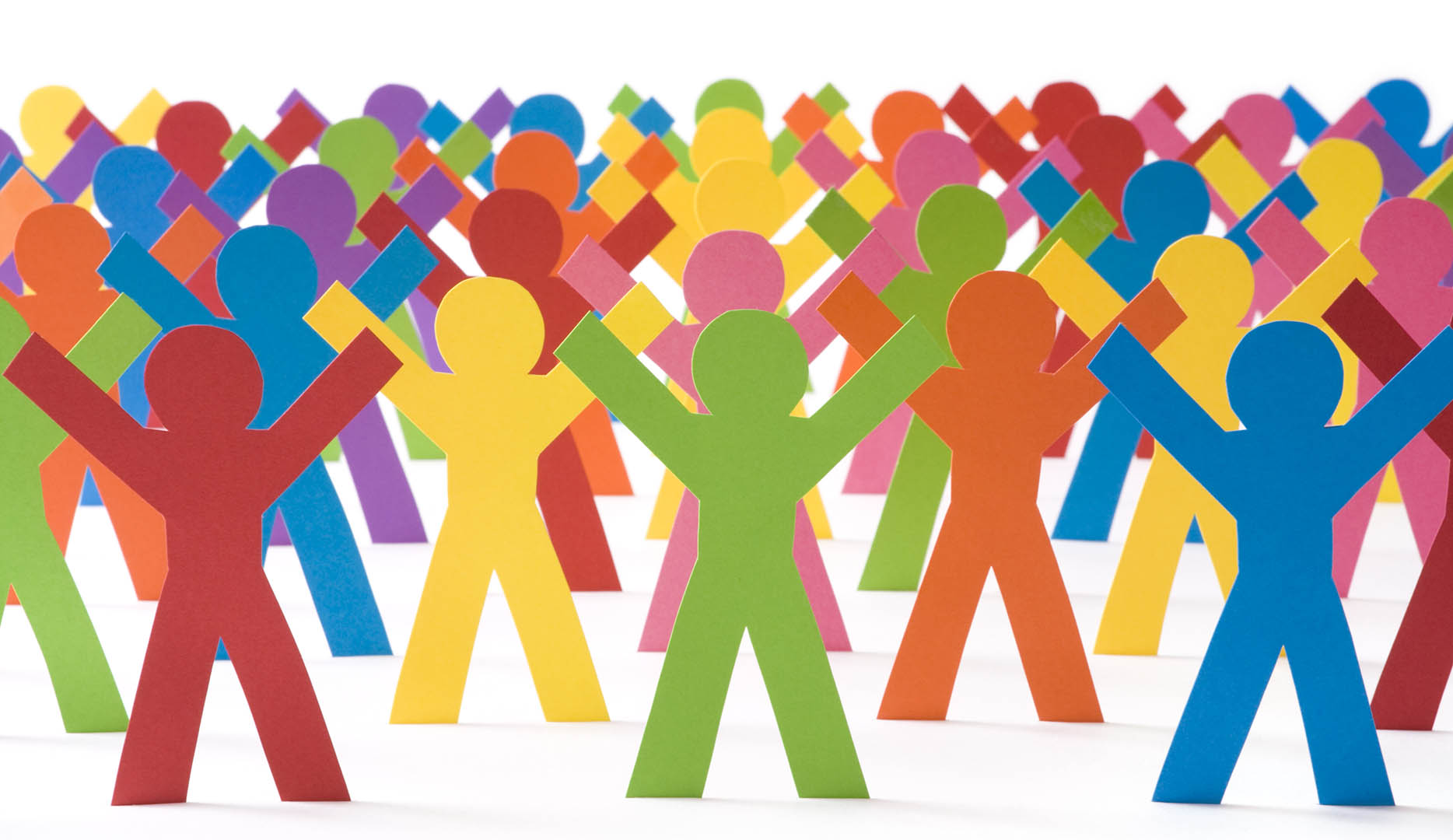 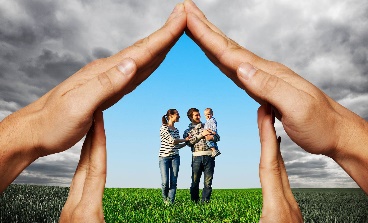 Духовно-нравственное направление

	Цель: приобщение подростков к миру добра и красоты посредством педагогически организованной деятельности на основе ценностей отечественной духовной культуры; побуждение к нравственному поведению (служение Отечеству), развитие нравственных чувств (любви и веры, сострадания, долга).
Ключевые мероприятия и традиции:
Классные часы и внеклассные мероприятия 
Экскурсии 
Праздник осени
Международный день пожилых людей
День отца в России   
День учителя   
День матери в России 
Праздничный концерт, посвященный дню Защитника Отечества
Общешкольное мероприятие «Театральная весна»
Литературные гостиные
Возможные социальные партнеры:
Учреждения дополнительного образования: МАУ ДО «Североуральская детская школа искусств», МАУ ДО «Североуральская детская художественная школа»,  МАУ ДО «Центр внешкольной работы»; 
Центральная городская библиотека имени А.Н. Арцибашева; 
Социально-психологический центр «Доверие»; 
Дворец культуры «Современник»;  
клуб для особенных детей «Надежда»; 
Всероссийская общественная организация «Молодая Гвардия»;
Общественная молодежная палата при Главе Североуральского городского округа 
Молодежно-подростковые клубы
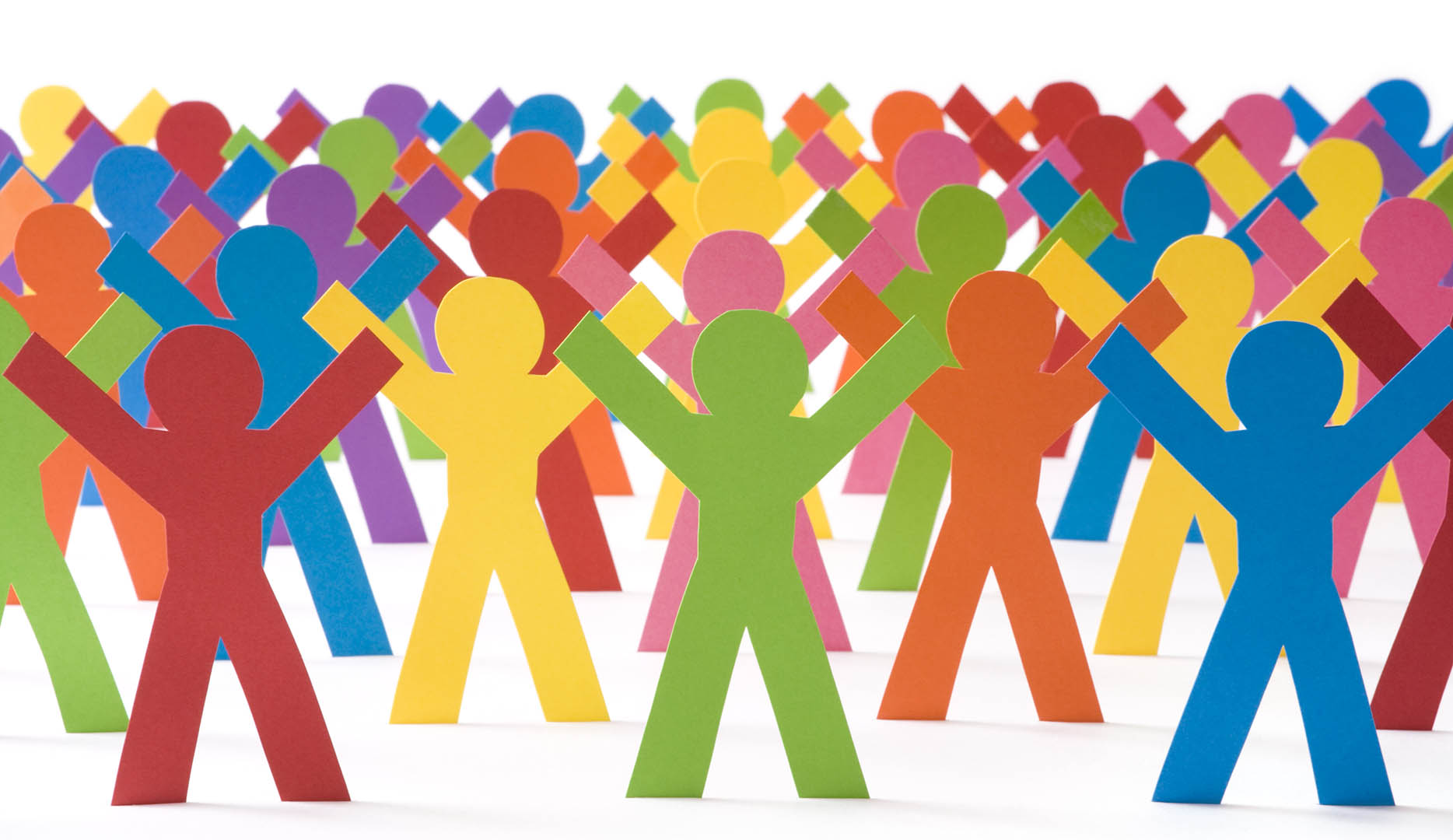 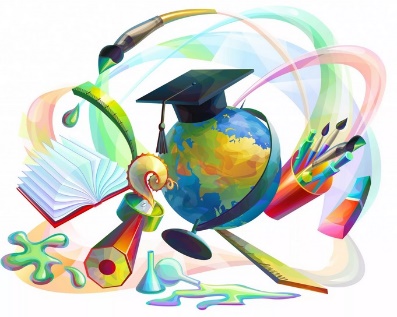 Общеинтеллектуальное направление

	Цель: обеспечить формирование базовых учебных действий, достижения планируемых результатов освоения АООП
Возможные социальные партнеры:
МАУ ДО «Центр внешкольной работы»; 
Центральная городская библиотека имени А.Н. Арцибашева; 
МАУК «Североуральский краеведческий музей»
Ключевые мероприятия и традиции:
Информационные выставки в школьной библиотеке; 
Детские общественные объединения;
Различного уровня конкурсы, выставки и другие мероприятия вне школы;
Информационные стенды;
Тематические праздники и конкурсы рисунков и плакатов
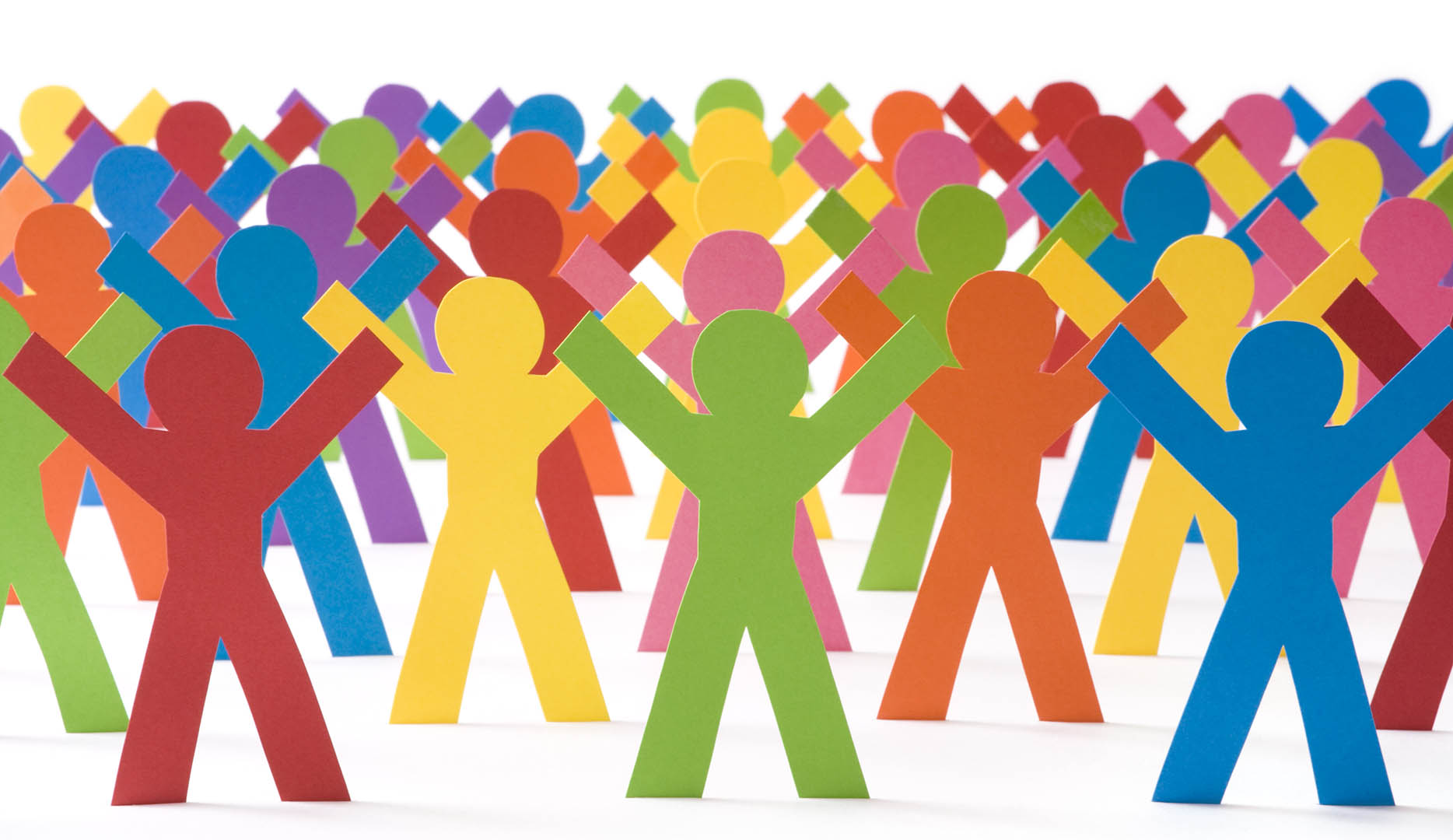 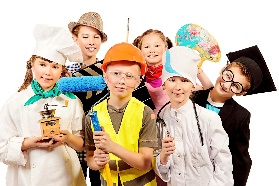 Профориентационное направление

	Цель: оказание профориентационной поддержки обучающимся в процессе выбора сферы будущей профессиональной деятельности; выработка у обучающихся профессионального самоопределения в условиях свободы выбора сферы деятельности, в соответствии со своими возможностями, способностями и с учетом требований рынка труда.
Ключевые мероприятия и традиции:
Экскурсии в школьные мастерские
Классные часы, дидактические игры, беседы, просмотр видеофильмов.
Экскурсии на предприятия города
Общешкольное мероприятие «Праздник труда»; 
Выставка поделок обучающихся; 
Трудовые десанты по уборке территории школы
Возможные социальные партнеры:
Центр занятости населения 
ГАПОУ СО «Североуральский политехникум»;  
Учреждения среднего профессионального образования Свердловской области, реализующие программы для лиц с ОВЗ; 
Предприятия Североуральского городского округа; 
Центральная городская библиотека имени А.Н. Арцибашева; 
ДК «Современник»;  
Социально-психологический центр «Доверие»; 
Общественная молодежная палата при Главе Североуральского городского округа.
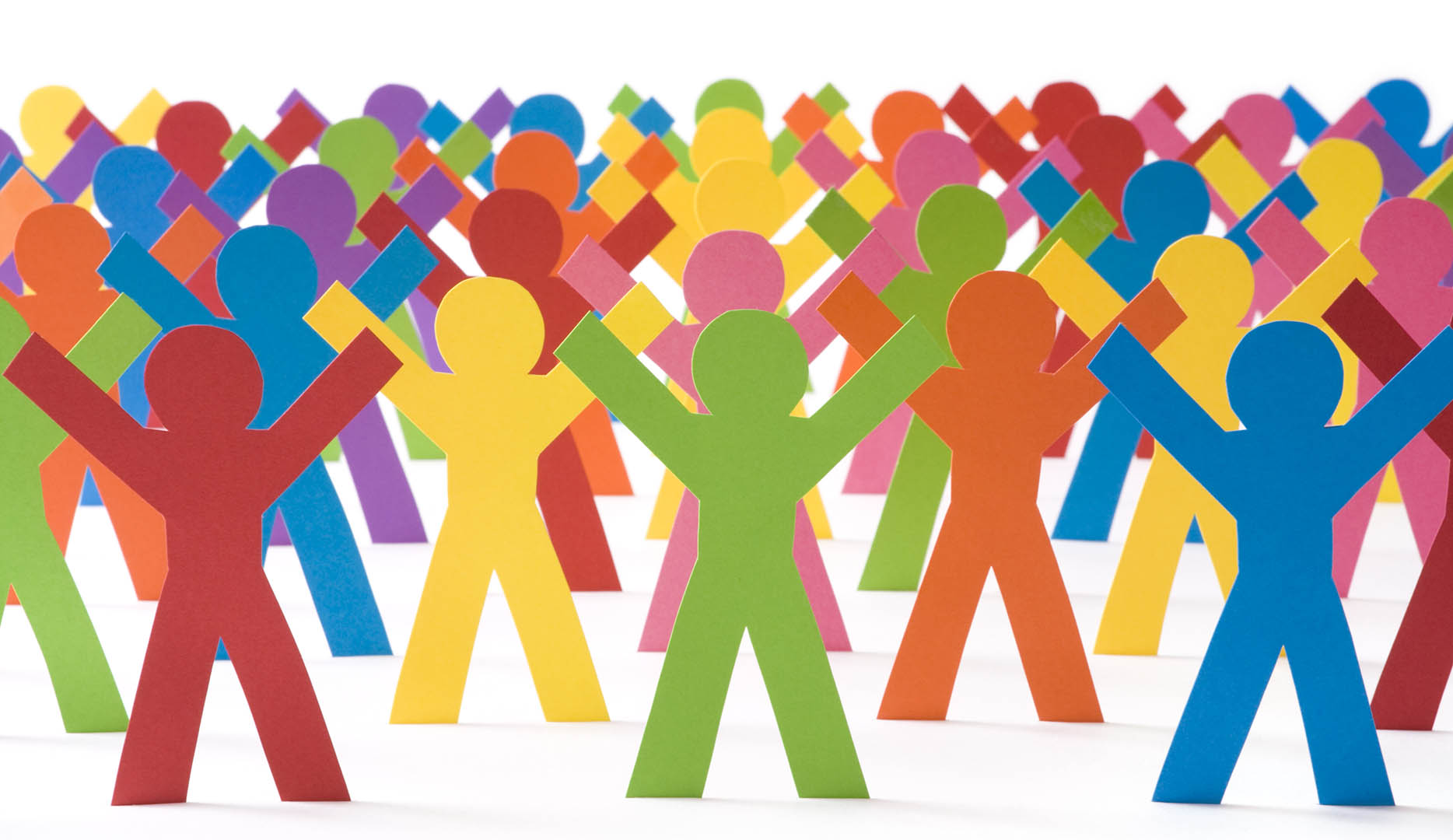 Информационное обеспечение
1.	Оказание помощи педагогам в планировании, организации социального партнерства, в развитии современного стиля педагогического мышления.
2.	Обеспечение методическими и практическими материалами методической составляющей образовательной деятельности через использование Интернет, электронных баз данных и т.д.
3.	Предоставить возможность всем участникам образовательного процесса общаться между собой и иметь доступ к общим ресурсам. Обогащать раздел школьного сайта «Сотрудничество с волонтерами и СМИ», а также активно делать репосты с официальных аккаунтов социальных партнеров.
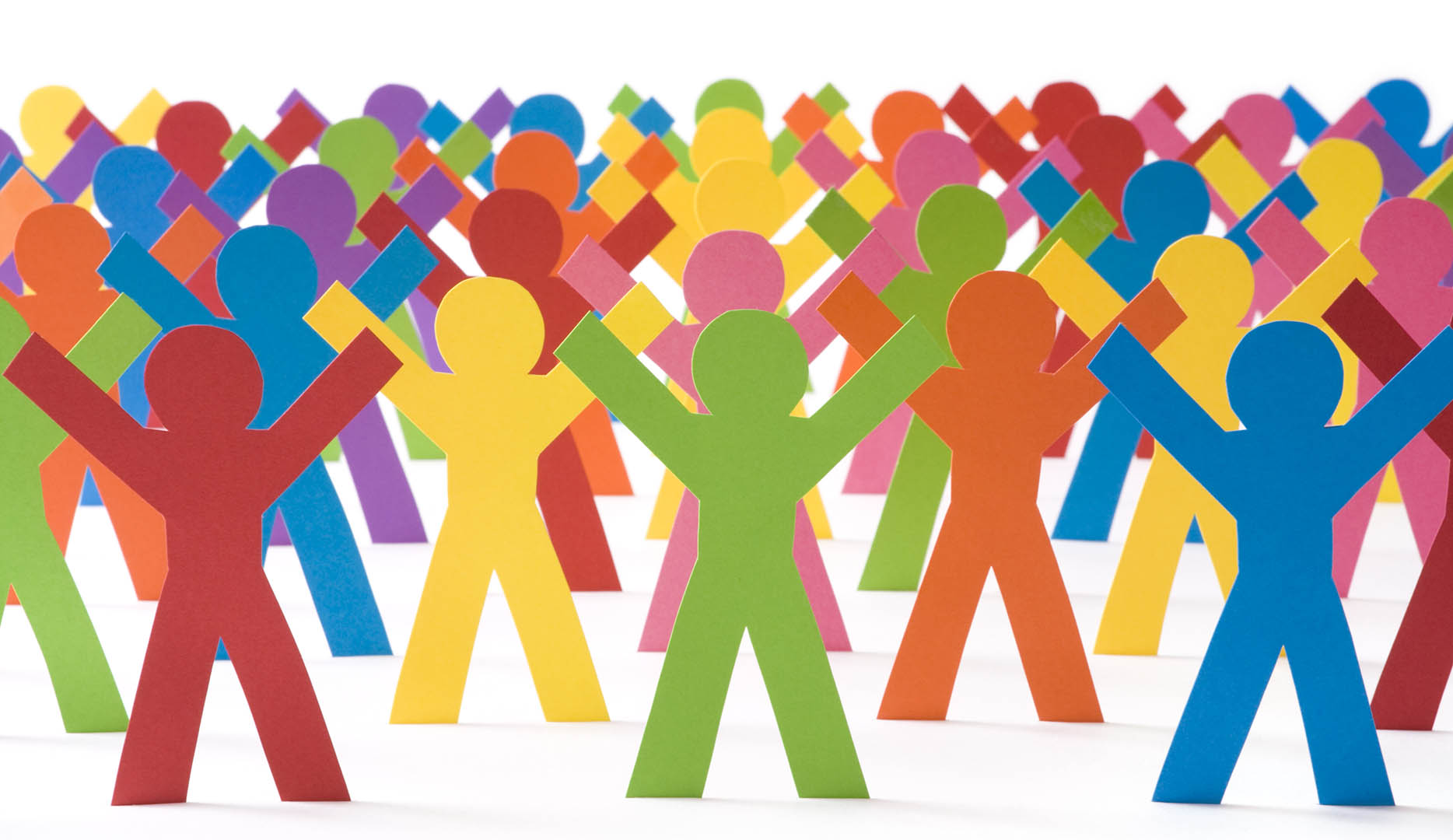 Диагностика и контроль результативности 
образовательного процесса
Методика Н.П.Капустиной «Диагностика изучения уровня воспитанности».
Методика диагностики личностного роста (авторы И.В.Кулешова, П.В.Степанов, Д.В.Григорьев).
Методика А.А.Андреева «Изучение удовлетворенности обучающихся школьной жизнью».
Методика Л.В.Байбородовой «Изучение взаимодействия педагогов и обучающихся в школьном коллективе».
Методика А.А.Андреева «Изучение удовлетворенности родителей работой ОО».
Анкета для родителей «Проблемы воспитания» (автор Ф.П.Черноусова).
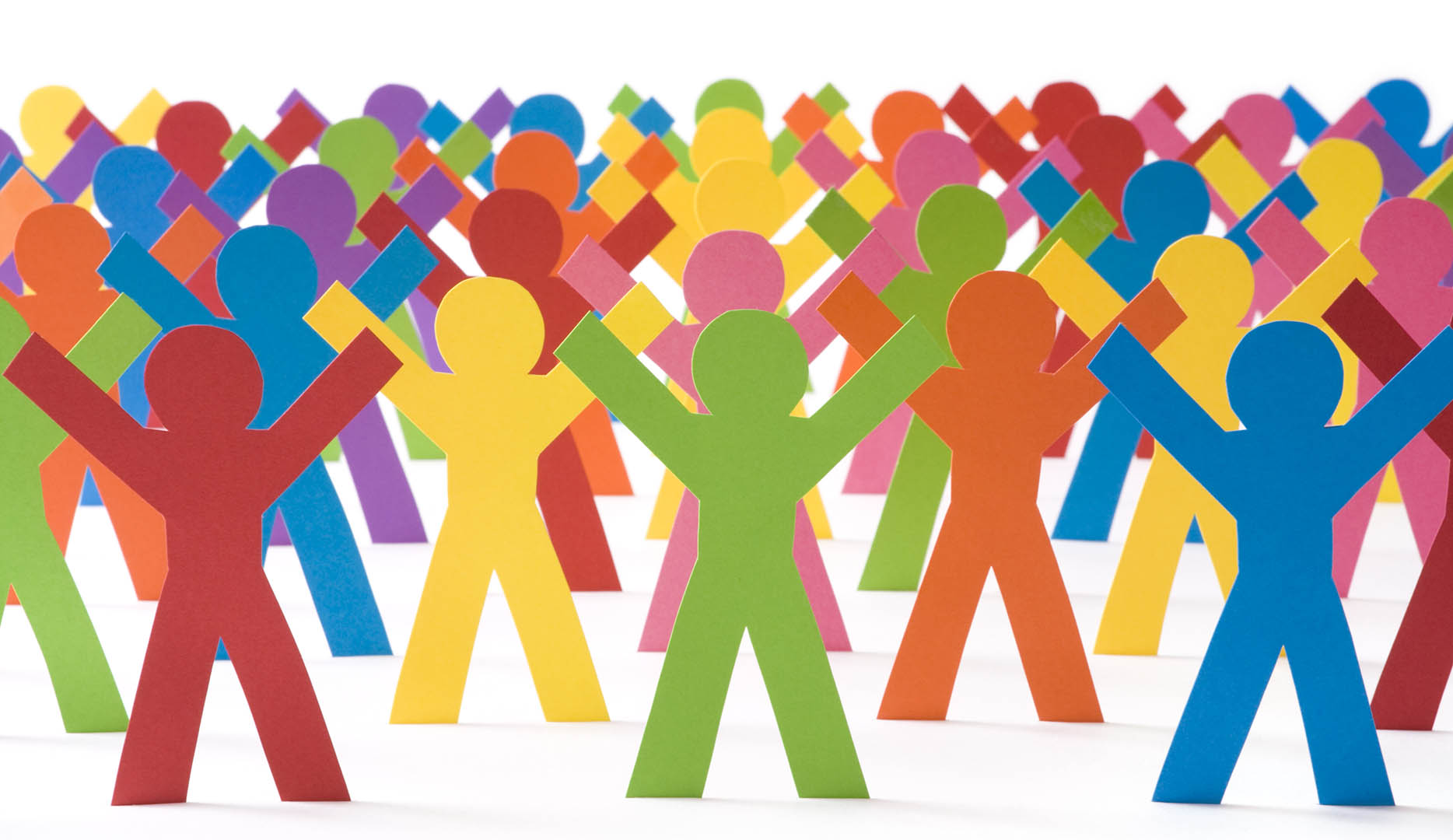 Планируемые результаты
1.	Создание системы взаимодействие школы с социальными партнёрами в целях реализации воспитательного потенциала всех обучающихся.
2.	Рост психоэмоционального благополучия и здоровья обучающихся образовательного процесса, основанных на творческом взаимодействии с социальными институтами. Создание благоприятных психолого-педагогических условий в школе. 
3.	Повышение общекультурного уровня, формирование позитивной самооценки, коммуникативных, творческих навыков, личностных качеств детей, родителей, педагогов.
4.	Наличие в школе интересной, событийно насыщенной и личностно развивающей совместной деятельности детей и взрослых.
5.	Формирование и развитие личности в соответствии с семейными и общественными духовно-нравственными и социокультурными ценностями.
6.	Формирование внутренней позиции личности обучающегося по отношению к негативным явлениям окружающей социальной деятельности.
7.	Профилактика всех негативных явлений.
8.	Повышение качества образования и результативности образовательной и воспитательной деятельности.
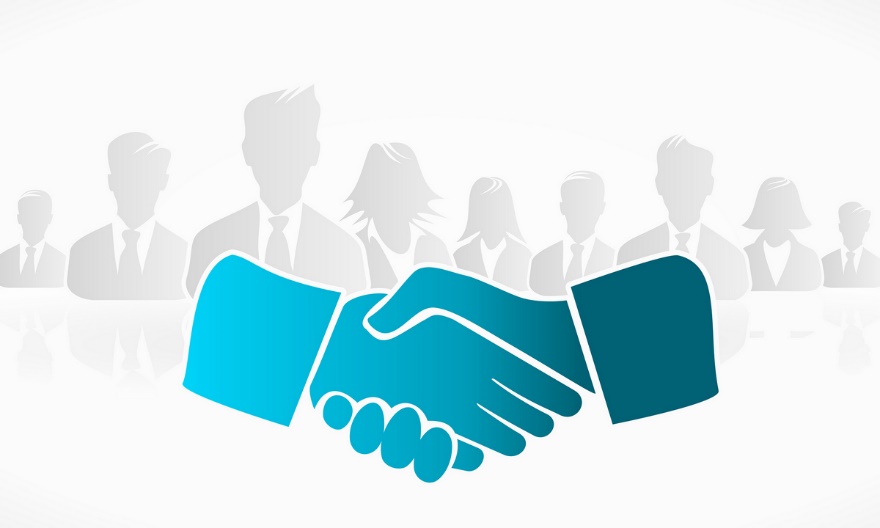 Спасибо за внимание!
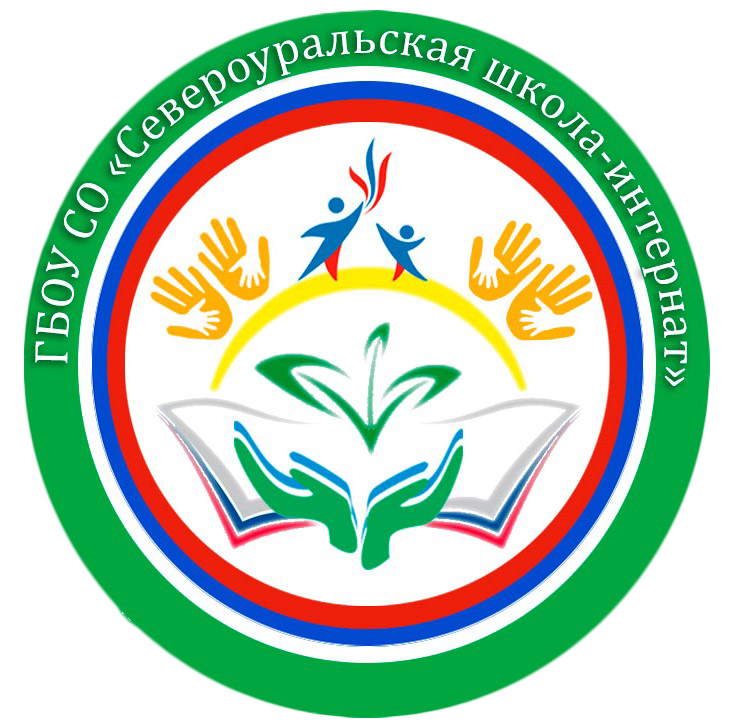 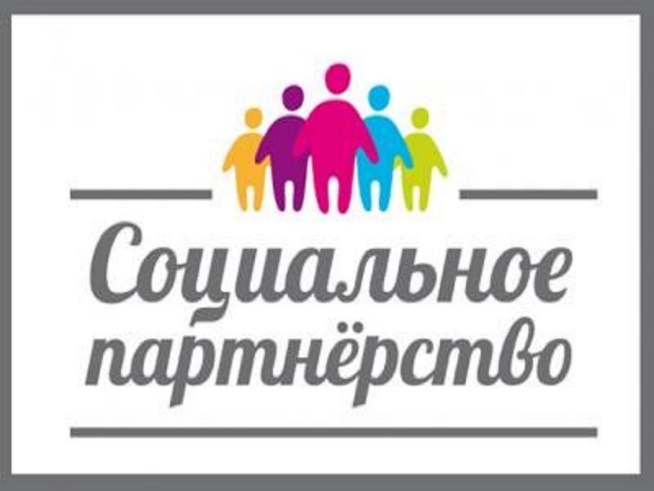